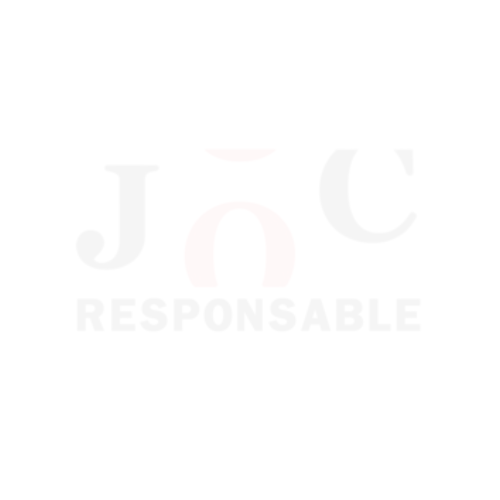 Generalitat de Catalunya
Departament d’Economia i Hisenda
Direcció General de Tributs i Joc
Sub-direcció General de Gestió i Control de Joc i Apostes
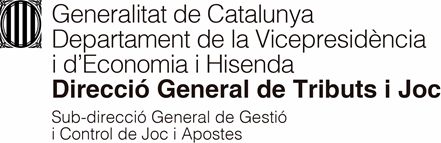 Protocol de control d’accés en els establiments de joc 
Montse Pérez Manubens, cap del Servei de Control de Joc i Apostes
Normativa d’aplicació
Llei 15/1994, de 20 de març, del Joc 
Decret 24/2005, de 22 de febrer, pel qual es regulen determinades prohibicions d’accés a establiments de joc i el registre de persones que tenen prohibit l’accés a salons de joc, casinos i sales de bingo.
Decret 37/2010, de 16 de març, pel qual s’aprova el Reglament de salons de joc. 
Decret 89/2019, de 30 d’abril, de modificació del Reglament de salons de joc.
Instrucció 2/2019, sobre la documentació per identificar i exercir el control d’accés de persones usuàries dels establiments de joc a Catalunya.
Generalitat de Catalunya
Departament d’Economia i Hisenda
Direcció General de Tributs i Joc
Sub-direcció General de Gestió i Control de Joc i Apostes
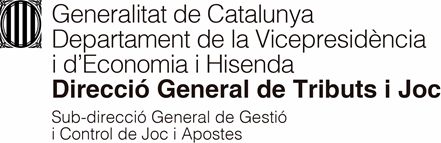 Normativa reguladora del control d’accés
Decret 89/2019, de 30 d’abril
Aquest Decret  exigeix que el sistema de control d’accés respecte de les persones inscrites en el Registre de prohibits s’apliqui a totes les dependències dels salons de joc, equiparant-se als casinos i a les sales de bingo.
Es van detectar diverses incidències en alguns establiments de joc a conseqüència de l'aplicació del nou Decret. Aquestes incidències es van produir amb relació a l’hora d’introduir les dades personals dels clients o dels seus números identificatius, especialment els de les persones estrangeres ja que poden disposar de diversos documents oficials del seu país d’origen.
Instrucció 2/2019, sobre la documentació per a identificar i exercir el control d’accés de persones usuàries dels establiments de joc a Catalunya
Per evitar la repetició d’aquests incidents, es va considerar necessari concretar els documents a presentar i la forma d’introduir les dades per a la identificació de les persones que vulguin accedir als establiments de joc de Catalunya,  i tot això es va detallar en la Instrucció 2/2019, als efectes de comprovar la identitat de les persones que volen accedir a un establiment de joc del territori de Catalunya.
Generalitat de Catalunya
Departament d’Economia i Hisenda
Direcció General de Tributs i Joc
Sub-direcció General de Gestió i Control de Joc i Apostes
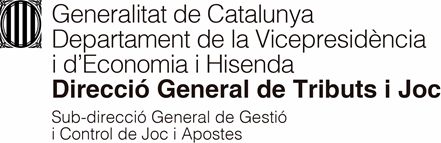 Causes principals de les incidències
Les principals causes de les incidències esmentades són les següents:
La presentació de documents diferents d’aquells que van presentar per inscriure’s en el Registre de prohibits. Aquest supòsit es dona en el cas dels usuaris estrangers, tal i com s’ha indicat anteriorment.
Casuístiques de documents:
De NIE a DNI (perquè assoleixen la nacionalitat espanyola)
De DNI a Passaport ( el número del DNI consta en el passaport)
De Passaport 1 a Passaport 2 ( estrangers )
La manca de comprovació per la persona responsable del control d’accés de totes les dades que s’assenyalen a la Instrucció 2/2019, és a dir: nom, cognoms, número del document d’identificació i data de naixement de les persones que volen accedir als locals de joc. En aquest cas es va detectar que només es comprovava  el número del document que presentaven en el moment d’accedir-hi.
La manca d’actualització dels llistats de prohibits que envia diàriament la Direcció general de Tributs i Joc a tots els establiments de joc.
Generalitat de Catalunya
Departament d’Economia i Hisenda
Direcció General de Tributs i Joc
Sub-direcció General de Gestió i Control de Joc i Apostes
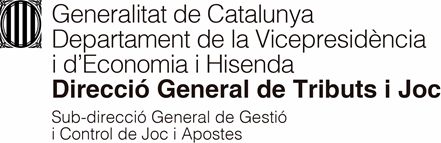 Protocol d’actuació per part de les persones responsables del control d’accés
PRIMERA FASE: INTRODUCCIÓ DE LES DADES. A l’entrada de l’establiment de joc sempre ha d’haver una persona responsable per a la realització de les funcions de control d’accés. Aquesta persona, per autoritzar o denegar l’entrada, ha de realitzar els passos següents: 

Demanar el document d’identificació del client.
Comprovar si es tracta d’una primera visita. En cas que es tracti d’una primera visita s’obre  fitxa on es fa constar el NOM, els COGNOMS, la DATA DE NAIXEMENT i el NÚMERO DEL DOCUMENT presentat per a identificar-se. 
Si no és una primera visita, comprovar que a la fitxa de client constin totes les dades anteriorment esmentades. També s’ha d’anotar el dia en què es fa la visita.
En el cas que el document d’identificació  que es presenta pel client no coincideix amb el que consta anotat a la seva fitxa personal, és indispensable introduir aquest nou document a la fitxa del client i s’informarà al client que, en el cas d’estar inscrit en el Registre de prohibits, ha de comunicar aquest nou document a la Direcció General de Tributs i Joc.
* Advertiment
Tot i que es tracti d’un client habitual o que hagi accedit en altres ocasions, sempre s’ha d’anotar la visita a la seva fixa personal, i consultar el llistat de prohibits del dia de la visita ja que les persones que estan habituades a visitar establiments de joc, són més susceptibles d’adquirir l’addicció i, per tant, poden haver-se inscrit al Registre de prohibits recentment.
Generalitat de Catalunya
Departament d’Economia i Hisenda
Direcció General de Tributs i Joc
Sub-direcció General de Gestió i Control de Joc i Apostes
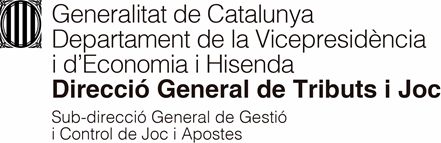 Protocol d’actuació per part de les persones responsables del control d’accés
SEGONA FASE: COMPROVACIÓ DEL LLISTAT DE PROHIBITS. Un cop s’ha comprovat la fitxa del client, creat una de nova (en el cas de noves visites) o s’han introduït els nous documents (en cas que el client hagi aportat nous), és obligat que sempre es comprovi el llistat de prohibits, que el responsable de l’establiment rep diàriament actualitzat. És indispensable descarregar-ho al sistema informàtic que té instal·lat l’establiment. Aquesta informació consta a la barra d’eines que es troba a la part superior del llistat on s’indica la paraula “CERCA”.
La consulta del llistat es fa introduint les dades següents en aquest ordre: 

Cognoms;; (punt i coma dos cops)
Nom; (punt i coma només un cop)
Número del document identificatiu presentat pel client; (punt i coma només un cop)
Data de naixement
A la finestra de Cerca del llistat sempre s’han de prémer els check-ins següents:
“distingeix entre majúscules i minúscules”
“ajusta”
És molt important repetir el procediment tants cops com documents presenti/tingui el client.
Generalitat de Catalunya
Departament d’Economia i Hisenda
Direcció General de Tributs i Joc
Sub-direcció General de Gestió i Control de Joc i Apostes
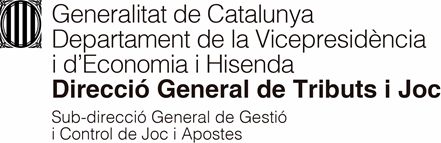 Protocol d’actuació per part de les persones responsables del control d’accés
Puig Gisvert;;Josefa;45188492H;27/09/1989
Generalitat de Catalunya
Departament d’Economia i Hisenda
Direcció General de Tributs i Joc
Sub-direcció General de Gestió i Control de Joc i Apostes
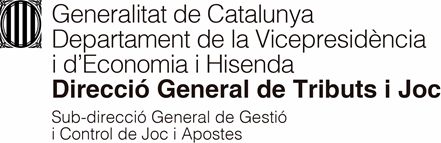 Protocol d’actuació per part de les persones responsables del control d’accés
Si s’han efectuat els passos d’aquest protocol, tal i com s’han descrit anteriorment, es poden presentar dues situacions a la finestreta de cerca:

a) Que aparegui la indicació “ No es pot trobar”: en aquest cas, la cerca de les dades del client ha estat correctament efectuada, i per tant pot accedir al local.

b) Que aparegui com a “prohibit”. En aquest cas l’assentament que recull les dades de la persona prohibida apareixerà ressaltat en color blau, i per tant no pot accedir al local.
Realitzant correctament els passos, s’ha de poder garantir que la persona que vol accedir a l’establiment és o no menor d’edat, i si està inscrita o no en el Registre de prohibits.
Aquest protocol s’ha d’aplicar mentre no estigui implementada la consulta dels llistats de prohibits on-line que està en procés d’elaboració
Generalitat de Catalunya
Departament d’Economia i Hisenda
Direcció General de Tributs i Joc
Sub-direcció General de Gestió i Control de Joc i Apostes
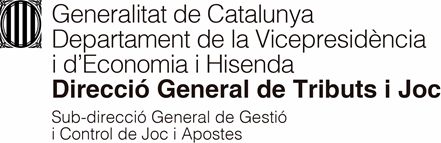